Education Planning: Fighting the 
4 Battles of Saving
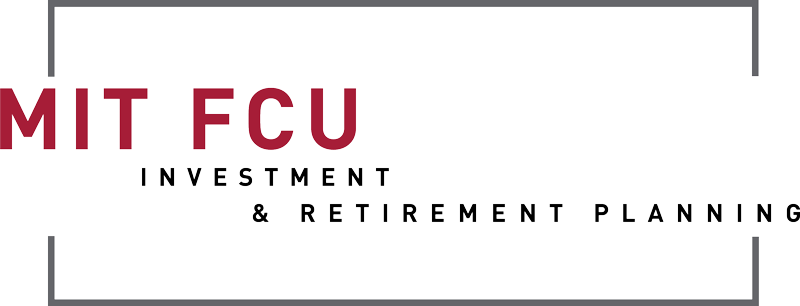 17-325 Financial planning offered through Northeast Planning Associates, Inc. (NPA), a registered investment adviser (RIA).  Securities and advisory services offered through LPL Financial (LPL), an RIA and broker-dealer (BD), member FINRA/SIPC. Credit union is not an RIA or BD.  Insurance products offered through LPL or its licensed affiliates. LPL registered representatives offer products and services using MITFCU Investment & Retirement Planning. These products and services offered through NPA, LPL, or its affiliates, which are separate entities from, and not affiliates of the credit union, are:
Who am I?  How Do I Help?
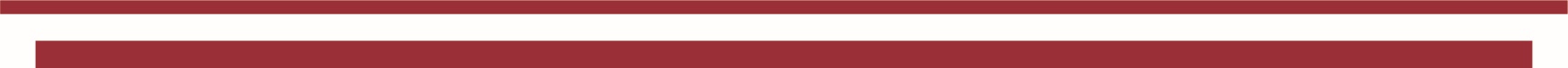 Who Am I?
MIT Class of 2005
CFP® & CFA®
Independent Financial Planner
Volunteer

How Do I Help?
Financial Planning
Implementation
[Speaker Notes: Before we get started, I’d like to tell you a little bit about myself, why I am here and where I’ve got the background to tell you what I’m about to tell you.

I grew up in Canton Ohio and came out to Cambridge to attend MIT in 2002.  I graduated from Sloan undergraduate in 2005 and joined a Fortune 500 financial planning firm.  In 2008, I became one of the youngest people to earn the CERTIFIED FINANCIAL PLANNER TM certification and followed that with the CFA designation in 2011.  Later in 2011, I left the larger company to start my own independent practice.  In 2017, I reconnected with the MIT community by partnering my independent practice with the MITFCU to make my services available to their members.  

I’ve spent a lot of time volunteering at MIT and the Boy Scouts through the years, though now most of my volunteer hours go into being a Selectman in Canton, Mass.  

I work with my clients in two primary ways: Through Financial Planning and implementation.  When I serve as a client’s Financial Planner, my job is to analyze their situation and give them advice to increase their chance of reaching their financial goals, such as retirement, a home purchase or funding a college education.  When I help clients through implementation, I help them directly by investing their money or helping them get an insurance policy.  Some of my clients use me for one of these services, but many choose both.]
Financial Planning
Decisions are based on your goals and timeframe

What are your goals?
Buy a House?
Go Back to School?
Send Someone Else to School?
Retirement?
Debt Reduction?
Major Purchase?

Establish bounds for larger goals
[Speaker Notes: Simply investing money is not a goal.  The size of your 401(k) or taxable investment account do not matter as much as what you plan to do with your money.  When you speak with a financial planner, you’ll find that many of your questions about investment decisions are answered with ‘It depends’.  The professional is not trying to be difficult, rather the advice can be substantially different based on your goals and your timeline.

The first step to financial success is to have written financial goals.  A study (Goals Research Study, Gail Matthews, PhD) showed that people were substantially more likely to reach their goals if they simply wrote them down.  So what are some of the goals you may have?  Start by reviewing this list:

Goal: Buy a House

Questions: How expensive of a house or condo can I afford?  How much should I pay as a down payment?  When do I want to buy?  How long do I plan to stay there?  How important is this goal in relation to other goals?

Goal: Go back to school
Questions: How much will school cost?  Will I be eligible for any financial aid or loans?  How long is the program?  When do I want to go back?  Will I earn an income when I’m back in school? 

Goal: Send someone else to school

Questions: How much do you want to pay versus asking them to pay?  When will they go to school?  Do you expect to be eligible for any financial aid or loans?  How important is this goal in relation to other goals?

Goal: Retirement

Questions: When do you want to retire?  How much will you need monthly to have a satisfying lifestyle?  How long do you expect to live?  Would you like to leave a financial legacy?  How important are the specifics of this goal in relation to 
your other goals?

Goal: Debt Reduction

Questions: What kind of debt is it?  What is the interest rate?  Is the rate fixed or variable?  Are there pre-payment penalties or other fees being charged?

Goal: Other Purchase (car, boat, etc)

Questions: How much does it cost?  Can you take a loan?  What terms are offered for the loan?  When do you want to make the purchase?  What kind of upkeep and maintenance expenses will be needed once the item is purchase?

Some of these goals may apply to you, some of them may not.  As you go through, you may find some questions are easy to answer, while others are more challenging.  A good financial planner can serve as a counselor, someone to bounce ideas off of and to make suggestions while you consider your goals.  If you are not working with a financial planner, consider discussing your goals with a friend or someone else you trust and ask for their honest feedback.  

Know someone who recently retired?  They will be sure to give you an opinion on your retirement goal.  The same thing is true with those who recently bought a house or put their children through school.  They can tell you if buying a $300,000 house in “that” neighborhood is realistic.  

For millennials, thinking about retirement can be daunting.  After only a few years of work, you suddenly have to think about when you want to stop.  Take some time and think about the people close to you: your parents, grandparents, aunts and uncles.  Who retired early? Who retired late? Who changed careers and reduced their hours but still stayed busy?  It’s not realistic to expect a 23 year old to predict what they want 40 years from now, but if you draw from those around you, you should be able to create upper and lower bounds on what you want.  That will be enough to form the basis of a good financial plan.

The specifics of how to plan for these goals will be covered in later chapters, but for now, take a moment and consider your financial goals.  Think about the questions and write down your answers.]
Deciding How Much to Save
Planning for College
High end schools can now cost $70,000 per  year

Plan ahead!

How much do you want to cover from savings?

Rate of Return and Inflation

How does your goal fit with your budget?

Retirement
[Speaker Notes: Children are an expensive blessing.  One of the most expensive things you may ever give them is a four year undergraduate degree.  The cost of college is not just tuition.  In many colleges, ‘fees’ are nearly as much as tuition.  After including books, room, board and a meal plan, the costs can add up.  In 2017, some higher end private colleges have an all in cost around $70,000 while State schools may be closer to $30,000 per year, according to Todd Weaver of Strategies for College. Inflation for college has averaged around 5% per year.  Saving for college can be so intimidating that people often don’t start planning soon enough.  While it is a large hill to climb, the sooner you start, the further you will get.

The first question you have to ask yourself is ‘How much do I want to be able to cover from savings?”  The answer is not straightforward.  Most people will draw from their personal experience.  If they worked through college and graduated with loans, they may have found that rewarding and want their children to have ownership in the process.  They may have found it burdensome and want their children to graduate debt free.  Still others who did not have to pay for college may want the same for their children or they may feel it’s better for them to pay some.  Often, spouses have conflicting viewpoints on the topic that may never have been discussed before a meeting with a financial planner.

If you can start with an idea of how much you’d like to pay through savings, then you can calculate how much you’ll need to save each month to get there.  You will have to make assumptions about a rate of return and a college inflation rate, so you should review your calculations regularly as time passes. 

The monthly savings number you calculate may fit easily into your monthly budget or it may not.  Once you understand the number, you have to prioritize your goals.  How important is your education goal compared to your target retirement age?  Would you push back retirement to fund more of school?  What about your home purchase goal?  A less expensive home would give you more to save each month for school.  It is always important to remember that your children can take out loans for education and have a lifetime to pay them back.  You cannot take out loans for retirement and your payback time is much shorter.]
Financial Aid & the FAFSA Form
Planning for College
FAFSA & CSS Profile

Take your time
Pay attention to “Student” vs “Parent”
Gather your 1040 and W2
“Notes Page 9”

2 Year Lookback

Multiple Children
Expected Family Contribution
12% of Family Income
50% of Child Income
5.6% of your countable assets
20% of the child’s countable assets
Fixed and Variable annuities are suitable for long-term investing, such as retirement investing. Gains from tax-deferred investments are taxable as ordinary income upon withdrawal. Guarantees are based on the claims paying ability of the issuing company. Withdrawals made prior to age 591/2 are subject to a 10% IRS penalty tax and surrender charges may apply. Variable annuities are subject to market risk and may lose value.
[Speaker Notes: When your children go to school, regardless of your level of income and assets, you are asked to fill out a Federal Application For Student Aid (FAFSA) form.  The form collects data to determine if you are eligible for any type of financial aid to defray the cost of college.  It should be noted that while most state run institutions calculate their financial aid numbers off of the Federal methodology, private schools may have their own methodology for calculating financial aid.  These schools may still require a FAFSA but also may require the CSS Profile form as well.  Due to the wide range of private school methodologies, this text will only directly discuss the Federal Formula.  

Take your time to read the FAFSA instructions in the beginning and at the end.  The form itself starts with basic information on the student.  Make sure to pay attention to if a section applies to (Student) or (Parent).  You will have to reference your tax returns, including form 1040 and your W2 forms to complete these sections.  Pay particular attention to “Notes Page 9” which describes what are countable as investments and what are not.  While this form can look very intimating initially, taking the time to read the instructions and simply answering the questions one by one will make things more manageable.   

The key to financial aid is a concept called Expected Family Contribution (EFC).  If funding is available, the school will take the cost of attendance and subtract your EFC.  What remains should be made up as financial aid through a combination of grants, loans and work study.  

The EFC formula is complicated, but understanding some of the basic elements may help you increase your eligibility for Financial Aid.  The formula, which is applied each year, assumes that you can contribute 12% of your family income towards college and 50% of your child’s income.  The formula also requires you to contribute 5.6% of your countable assets each year and 20% of your child’s countable assets.

Understanding this formula, a good plan minimizes the assets directly in your child’s name.  It also strives to minimize your level of countable assets.  Some items that are not considered countable assets include the equity in your primary residence, your retirement accounts and balances in annuities and permanent life insurance plans.  Institutions that do not use the Federal methodology may choose to count these assets.    

The calculations have a 2 year look back, so assets should be moved by your child’s sophomore year in high school.  Some financial advisors will heavily market annuities to parents saving for college if they have a large balance in a taxable investment account. Qualifying for more financial aid may be a good reason for moving taxable dollars into an annuity, but they should not be the only reason for doing so.  Finally, when you have multiple children in college at the same time, you should be able to qualify for additional aid, as the total cost of tuition has increased but your EFC has not.  This can be a bit more complicated if you have children at schools using different EFC methodologies.  In general, schools using FAFSA remain consistent with their EFC calculation, meaning that a family would be expected to pay the same amount whether they had one child or five in college at the same time.  Under the CSS Profile, the total EFC will rise with multiple students in school, but there is still some financial savings for the family.  The cost of tuition at a private high school may factor into the formula in a limited manner for schools using the CSS Profile.]
Savings Vehicles & Your 4 Battles
Planning for College
The 4 Battles
Maximize Financial Aid
Maintain Flexibility
Minimize your Tax Burden
Keep Pace with College Inflation
The Vehicles
529 Plan
Coverdell ESA
UTMA/ UGMA
Roth IRA
Taxable Investment Account
Savings Bonds
Permanent Life Insurance
[Speaker Notes: When you are ready to start saving for college, you have many different vehicles and investments you can use for saving.  When you plan for college, you fight four battles

You want to qualify for as much Financial Aid as possible and you do not want your decision to save for college to hurt you any more than it has to.
You want to maintain flexibility with the dollars you save in the event your child does not go to school, goes to an inexpensive school, earns an academic or athletic scholarship, or has their tuition paid by the armed services.
You want to minimize your tax burden as the dollars grow over as many as 18 years.
You want your savings to keep pace with the rising cost of college.

Each savings vehicle and investment offers advantages and disadvantages across these four battles.  A good plan fits the strengths and weaknesses of the vehicles to your specific situation.  For instance, you have a very high income and are unlikely to qualify for financial aid, you should not be concerned with a vehicle that hurts financial aid eligibility.  If you are in a very low tax bracket, you should not be as concerned with a vehicle that does not offer a great deal of tax benefits.  See the chart for an easy to read discussion of how each vehicle stacks up.

529 Plans (Investment Based) are currently the most widespread and most popular vehicle for college savings.  Investment based plans are created by a partnership between a State and an investment company, so most States offer one plan with one investment sponsor.  You do not receive a federal tax deduction for making contributions.  The investments in the 529 Plan grow tax deferred and as long as you withdrawals are used for qualified higher education expenses, then withdrawals are completely tax free.  Withdrawals of growth not used for qualified higher education expenses will be taxed at your ordinary income rate and penalized 10%.  Withdrawals are proportional to your basis (what you put in) and the growth and only the growth is assessed the tax and penalty.  For example, if you put $50,000 into a plan and it grew to $100,000 and then you took $80,000 out for education expenses, the account would have $20,000 remaining in it.  If you then withdrew the remaining balance for a non-education purpose, half would be taxable and penalized and half would be tax free as a return of your basis.

Some individual States offer a state tax deduction for 529 plan contributions, but to receive the deduction, you must you your State’s plan.  Investors residing in a State without a state tax deduction can open a 529 plan with any State without any adverse consequences.  Investors from these States will often shop around for the ‘best’ plan.  Plans can be ‘advisor sold’ meaning that they can only be purchased through a Financial Advisor or ‘direct’ meaning you open the account directly through the plan sponsor.  As with any investment, advisor sold plans come with a higher level service and a higher level of cost.

Each plan has a lifetime maximum amount that can be contributed to it.  There are no annual contribution limits, however a contribution into a 529 plan is considered a gift for gift tax purposes.  This means that if you personally contribute more than your annual exclusion you will have to file a gift tax return.  If you want to make a larger contribution, you may be able to accomplish it without a gift tax return by asking multiple people to make contributions (remember, the annual limit is per giver, not per receiver).  There is also a provision to make 5 years of gifts at one time without the requirement to file a gift tax return (this strategy should be reviewed with your tax advisor before being initiated).

Funds in a 529 plan can be transferred to another 529 plan without penalty in the name of the child or any of their relatives.  If your oldest child does not use all of the funds in their 529 plan, the remainder can be transferred to a younger sibling without any taxes or penalties.  Children can also keep the balances in the plan for graduate degrees or for their own children.  Finally, a 529 plan held in the name of a grandparent or other relative for the benefit of your child may not be a countable asset, however having assets in the name of an older relative may come with its own disadvantages.

From a Financial Aid standpoint, a 529 plan is considered a parent’s countable asset, so it counts against you at the smaller level.  From a flexibility standpoint, there are penalties for not using the funds for college, but the ability to transfer funds to another child creates some flexibility.  The 529 plan offers great tax advantages, especially when the tax benefits are aggregated over 18 years.  Finally, these plans offer standard mutual fund and ETF investments so the investments should be able to keep pace with college inflation.

If you could predict the exact cost of college, I would recommend saving 100% of your savings goal into a 529 plan.  The tax advantages are significant and the investments are generally competitive.  The flexibility is the major downside.  In general, if you plan to only have one child, I would not recommend saving more than 50% of your expected college cost (not your savings goal, your expected costs) into a 529 plan.  Two or more children, you may consider saving as much as 75% of their estimated costs for the older children, understanding that unused funds can be transferred to the younger siblings.  If you plan to save more, but don’t want to put more into a 529 plan, I would recommend using one, or a combination of the other vehicles listed below.  Due to the power of compounding and tax deferral, I would recommend overfunding the plan when your child is young and reducing the contributions in the future if you are concerned with overfunding it.  

529 Plans (Prepaid Tuition) allow you to purchase pre-paid units of college tuition.  The most significant benefit is that these units are guaranteed by the plan to keep pace with inflation, so buying one year today will pay for one year when your child attends school.  These plans are also sponsored by individual States but you do not have any control of the investments.  These plans come with many more restrictions than investment based plans do.  For instance, you likely have to be a resident of the sponsoring State and the guarantee usually only applies to in-state tuition for an in-state public university.  Pre-paid units will cover tuition and fees but they may not cover room and board.  Funds can be used for other universities, but amount the plan will pay may be limited to the amount that would have been paid to the in-state public option.  These guarantees shift inflation and investment risk from the investor to the plan and while many plans are backed by the full faith and credit of the sponsoring State, it is possible that significant financial issues could reduce or eliminate the guarantees.  Overall, Prepaid Tuition plans can be useful in shifting risks away from the investor, but they introduce restrictions that can make them less flexible than an Investment Based 529 Plan.

Coverdell ESAs, like investment based 529 plans allow you to save money for education.  These plans are not State sponsored and can be opened with any investment provider like a taxable investment account or Roth IRA.  There is no tax deduction for contributions, growth is tax deferred and if used for qualified expenses, withdrawals are tax free.  Withdrawals are subject to the same penalties if not used for education expenses but can be used for private elementary and secondary school costs, a benefit over the 529 plan.  

Coverdells have a maximum annual contribution limit of $2,000 per year and there are income limits for the parents to participate.  Funds must be dispersed or transferred to another beneficiary by the age of 30.  
From a Financial Aid standpoint, a Coverdell is considered a parent’s countable asset, so it counts against you at the smaller level.  From a flexibility standpoint, the age 30 restriction is a negative but the ability to use the funds for primary and secondary school is a major advantage.  The Coverdell’s tax advantages are significant when aggregated over 18 years, but diminished by the $2,000 annual contribution limit.  Finally, the investments are determined by the investment company you open the account with and should be able to keep pace with inflation.

The restrictions of the Coverdell, specifically the annual limit, income limit and age 30 restriction make the plan less attractive than a 529 plan.  A Coverdell may be most appropriate for someone looking to save funds for private primary or secondary school for their children.

Uniform Transfer to Minors Act (UTMA) and Uniform Gift to Minors Act (UGMA) accounts are turnkey trusts set up for your children to be used for college.  The type of plan you use depends on your state.  UTMAs and UGMAs were very popular college savings vehicles before the introduction of the 529 plan.  They can be opened with any investment provider and funded with securities or cash (which can then be invested).  There is no tax deduction for contributions and gifting rules apply.  The funds are, to a small extent, taxed at the child’s tax bracket, but after a certain level of income, the parent’s rate applies.  Withdrawals can be taken at any time for any purpose.  The account essentially functions as a taxable investment account which is controlled by the parents until the child turns age 18 or 25 (depending on your State) and then control of the account is handed over to the child.  Existing UTMAs and UGMAs can transfer their funds into an UTMA 529 Plan or UTGMA 529 plan, which will allow for tax benefits, but control still goes to the child at the designated age.

From a Financial Aid standpoint, the account is considered a parent’s countable asset until control transfers to the child, at which time it is considered a child’s countable asset.  As a result, the Financial Aid implications are more onerous that other plans like the 529 and Coverdell.  The UTMA and UGMA are very flexible in terms of usage of the funds, but they are also flexible in the fact that, upon reaching the specified age, your child has full control of the funds and can use them for anything they want: college tuition or a sports car.  The UTMA and UGMA do offer a marginal tax benefit over a taxable investment account if the parent’s tax bracket is higher than the child’s but the tax benefits are not nearly as large as the 529 or Coverdell.  Finally, the investments are determined by the investment company you open the account with and should be able to keep pace with inflation.    

UTMA and UGMA accounts were, at one time, the premier college savings vehicle.  The 529 Plan, however, is superior to these plans in every way except for flexibility.  That flexibility is a two edged sword given that not every 18 year old is ready to be handed $100,000 or more.  Every plan has a place, but UTMA and UGMA plans are of limited use.

Roth IRAs are retirement accounts and are discussed in detail in the post-tax vehicle chapter (8C).  Money is contributed on an after-tax basis and grows tax deferred.  After the account has been open 5 years an investor can withdraw all of their principal tax free.  The growth, if used for a higher educational purpose, would be taxed as ordinary income but not penalized.  However, if the investor is an older parent who is over age 59 ½ at the time of withdrawal, no taxes are due.  
From a Financial Aid standpoint, the Roth IRA is not a countable asset as it is a retirement account.  The Roth IRA is very flexible, as funds not used for college can be deferred for future goals such as retirement.  From a tax standpoint, the tax deferral is good, and for those over 59 ½ the tax free withdrawals are very beneficial.  Finally, the investments are determined by the investment company you open the account with and should be able to keep pace with inflation.
The Roth IRA can be a powerful tool for older parents saving for their children’s education.  The flexibility to use funds for retirement and the tax free nature are significant benefits.  The downsides include the relatively low contribution limit and income limitations.  The biggest drawback is the risk of hurting one’s retirement by withdrawing too much for college.  As was mentioned earlier, your children can take out loans for education and have a lifetime to pay them back.  You cannot take out loans for retirement and your payback time is much shorter.  For a parent who will be over 59 ½ when their children are in school, the Roth IRA may be a good compliment to a 529 Plan strategy, assuming that enough has been saved for retirement in other vehicles.

Taxable Investment Accounts are simple investment accounts and are discussed in detail in the investment vehicles chapter (8A).  There are no tax benefits for contributions.  Dividends, interest and capital gains taxes may be paid every year and capital gains taxes are paid when investments are sold.  

From a Financial Aid standpoint, a taxable investment account is considered a parent’s countable asset.  From a tax standpoint, taxes are paid every year.  This is among the least efficient ways to save from college from a tax standpoint.  However, a taxable investment account is the most flexible option, as funds can be withdrawn at any time and used for any purpose.  Finally, the investments are determined by the investment company you open the account with and should be able to keep pace with inflation.

A taxable investment account is a good vehicle for someone who worries more about flexibility than paying taxes.  A taxable investment account may be a good compliment to a 529 Plan strategy.

Savings Bonds are an investment vehicle that has a long history of being used for college savings.  Both Series EE and I Bonds are issued by the Federal Government.  The can be purchased through Treasury Direct.  Interest payments are tax deferred and can be tax free if used for qualified higher education expenses.

From a Financial Aid standpoint, the bonds are considered a parent’s countable asset.  From a flexibility standpoint, funds can be used for any purpose and redeemed at any time, however redemption for not educational purposes will result in income taxes being due.  From a tax standpoint, the tax deferral and tax free redemption for college costs is a benefit.  The most glaring weakness of savings bonds is their low rate of return in the current environment.  As of this writing, these bonds paid less than 2% which is significantly less than the rate of inflation for college.  As a result, an investment in a savings bond loses money each year when compared to the cost of college.
  
Savings Bonds have many benefits that made them very popular vehicles in the past.  However the introduction of the 529 plan and the decline in bond interest rates has made this investment obsolete.  Many investors who receive savings bonds from relatives for education will wisely cash them in and put the proceeds into their 529 Plans

Permanent Life Insurance is the final college savings vehicle and was discussed in detail in the life insurance chapter (6C).  Money is invested into the policy on a post-tax basis, grows tax deferred and after a period of years can be accessed tax free through a policy loan.

From a Financial Aid standpoint, the policy is considered a parent’s non-countable asset.  From a flexibility standpoint, the policies are generally inflexible during the first 10 years but become quite flexible at that time.  The proceeds from a policy loan do not have to be spent for one purpose or another.  From a tax standpoint, if executed correctly, the policy has all of the tax benefits of a Roth IRA or 529 Plan.  Finally, the investments are determined by the policy you purchase and should be able to keep pace with inflation.

When simply looking at the above paragraph or viewing the comparison chart, a permanent life insurance policy looks to be the best possible college savings vehicle.  While these policies do have numerous advantages, they are not the clear choice for college savings.  First and foremost, they are insurance policies and carry with them a monthly cost of insurance.  If the investor does not need life insurance, then a permanent policy should not be considered for college savings.  Withdrawal and loan provisions are very limited in the first 10 years of a policy, so these policies are not appropriate for investors saving for children in middle school or later.  Finally, as with any insurance product, there are additional fees with these policies that are not charged with any of the other vehicles mentioned in this chapter.  When specifically comparing a policy with a taxable investment account, the decision comes down to fees against tax deferral.    A permanent life insurance policy may be a good compliment to a 529 Plan strategy for investors with young children who can save a lot, are in a high tax bracket and are concerned with paying taxes.]
Most Important Take Aways
Save Early

Get a Health Care Proxy and Durable Power of Attorney

Permanent and Emergency Guardians for Children

Stockpile cash before a home purchase

You can finance an education, but not retirement

Take your employer match







Pay down your highest interest rate first

Plan for the worst

Write down your goal

Understand what you are paying and who you are paying it to

Buy low and sell high

If you don’t understand it, don’t invest
[Speaker Notes: Begin saving early, wealth is accumulated through superior savings, not superior investment return.
When you turn 18, you should get a durable power of attorney and health care proxy
When you have a child, name permanent guardians in your will and get an emergency guardian document.
No one ever bought a house or had a child and said ‘I had too much in my cash reserves”.  Plan accordingly.
Your children can take out loans for education and have a lifetime to pay them back.  You cannot take out loans for retirement and your payback time is much shorter.
If your employer offers a match in their retirement plan, take it, it’s free money.
Dedicate most of your available funds to your highest interest rate debt, unless its tax-adjusted rate is lower than what you expect to earn while investing.
You are not invincible.  You should plan for an unexpected death or disability.  Bad things happen to good people and they often happen unexpectedly.
Write down your financial goals.
Fees in investments are not necessarily bad.  Paying a fee and not getting value is.
You aren’t insulting a financial professional by asking how they are compensated, it should be expected.
Buy low and sell high.  Don’t let your emotions make your investing decisions.
If you don’t understand it, don’t invest your money in it]
Wrap Up:
Comment Card

  Public Speaking

  Free Consultation
Content in this material is for general information only and not intended to provide specific tax, legal, or investment advice or recommendations for any individual. Consult a tax advisor or attorney for your specific tax or legal situation. All performance referenced is historical and is no guarantee of future results. No strategy assures success or protects against loss. Investing involves risk including loss of principal.

An investment in Exchange Traded Funds (ETF), structured as a mutual fund or unit investment trust, involves the risk of losing money and should be considered as part of an overall program, not a complete investment program. An investment in ETFs involves additional risks such as not diversified, price volatility, competitive industry pressure, international political and economic developments, possible trading halts, and index tracking errors.
17-325 Financial planning offered through Northeast Planning Associates, Inc. (NPA), a registered investment adviser (RIA).  Securities and advisory services offered through LPL Financial (LPL), an RIA and broker-dealer (BD), member FINRA/SIPC. Credit union is not an RIA or BD.  Insurance products offered through LPL or its licensed affiliates. LPL registered representatives offer products and services using MITFCU Investment & Retirement Planning. These products and services offered through NPA, LPL, or its affiliates, which are separate entities from, and not affiliates of the credit union, are:
[Speaker Notes: Great, well thanks again for taking the time to come today.  I’m now passing around a comment card.  I’d ask that you please fill this out to give me some feedback on how I did today.

I love speaking to groups like this, so if you are part of a group you’d like me to speak to, please indicate that on the comment card

Finally, if you’d like to speak with me one on one, if you have some more specific questions you’d like me to answer, please indicate that on the comment card as well.

Thank you and have a great night!]